Синий №1
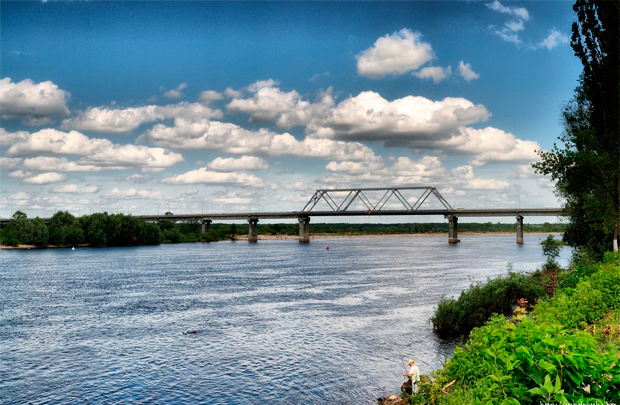 Синий №2
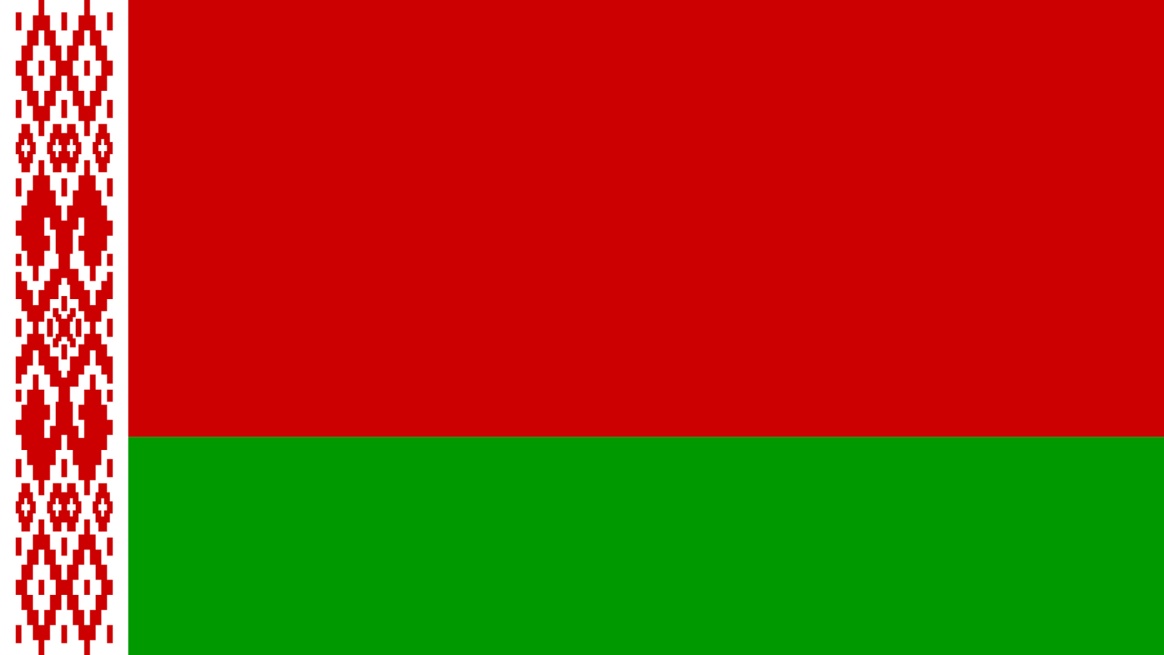 775 км
Синий №3
Синий №4
Синий №5
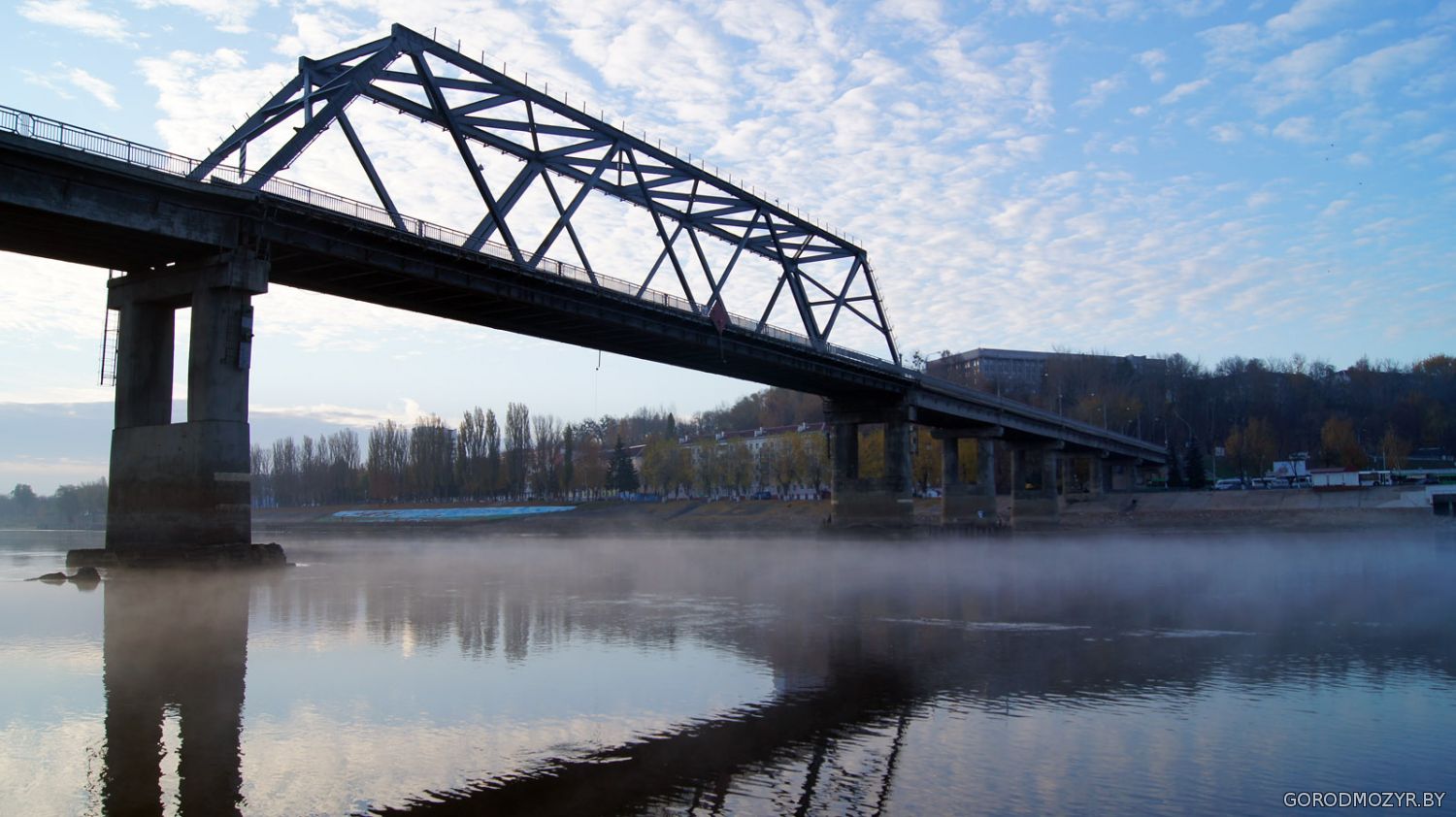 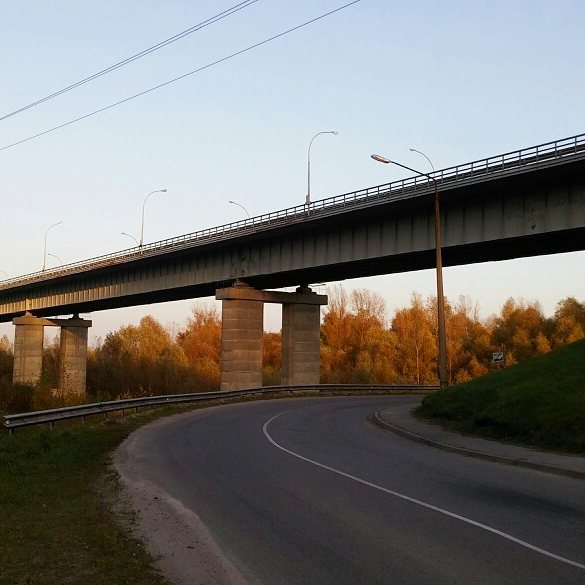 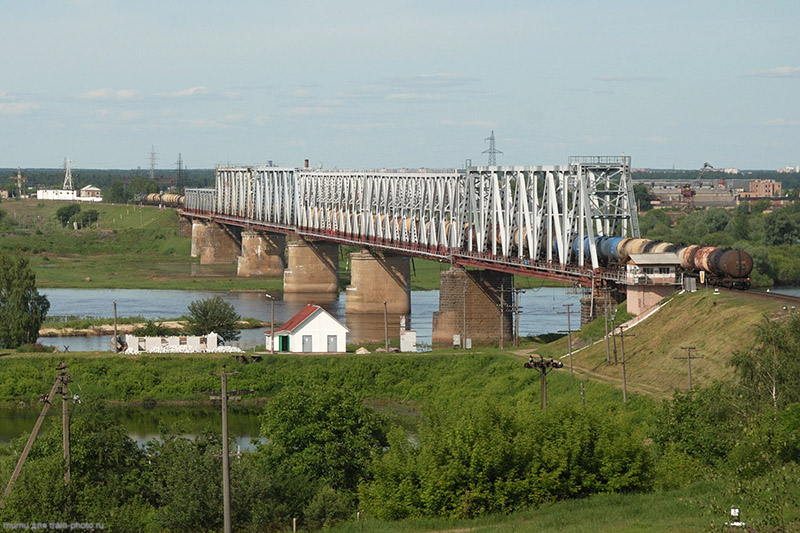 Красный №1
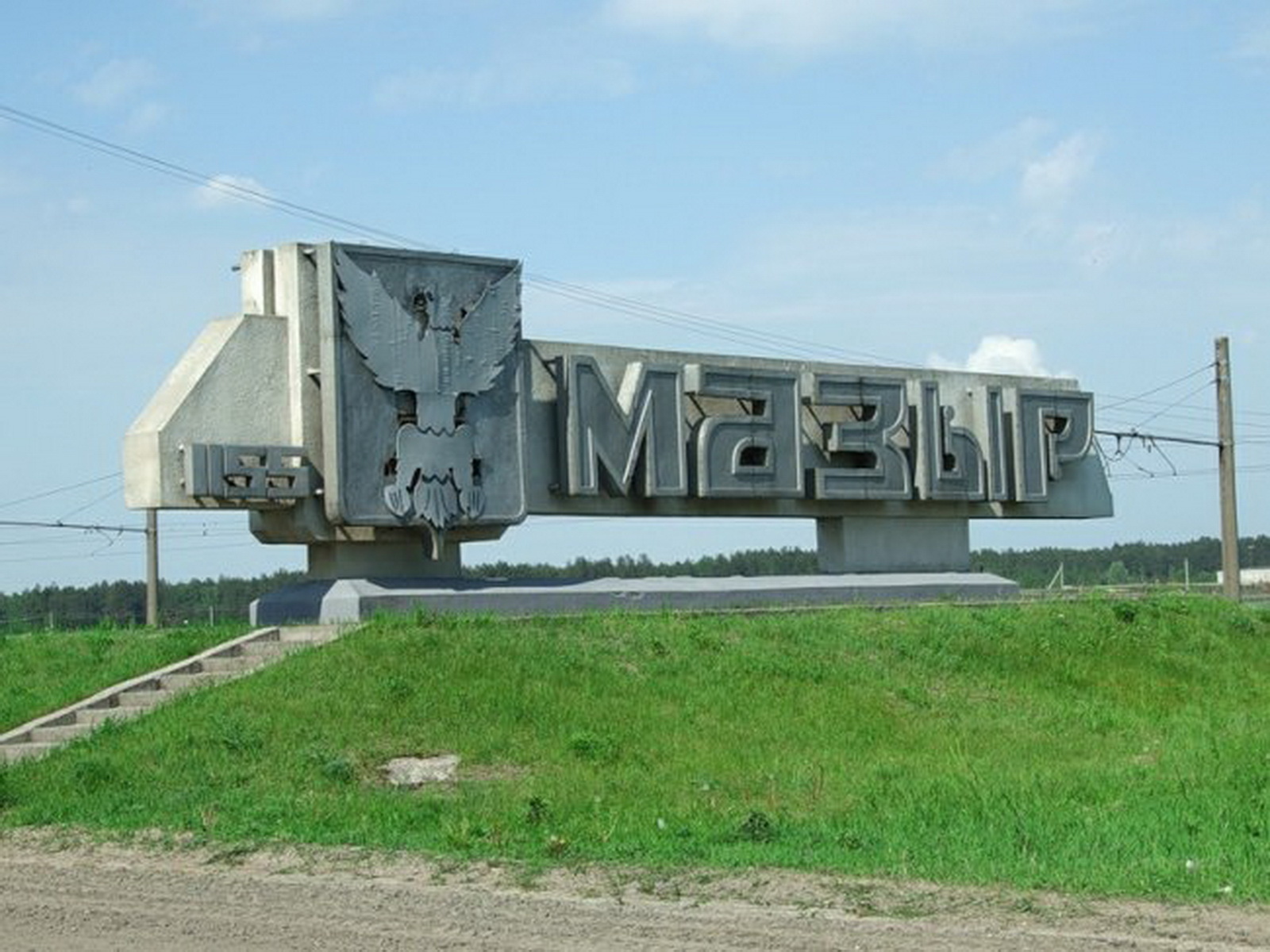 Красный №2
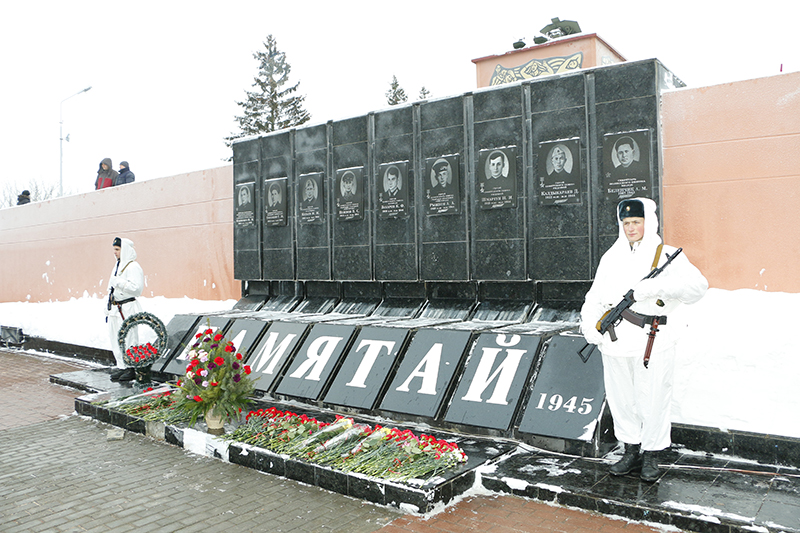 14 января 1944-
Освобождение от немецко-фашистских захватчиков
Красный №3
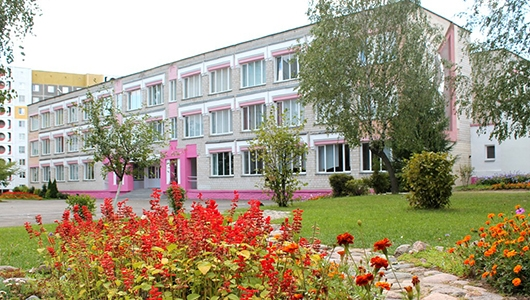 16 школ 
 (включая гимназию)
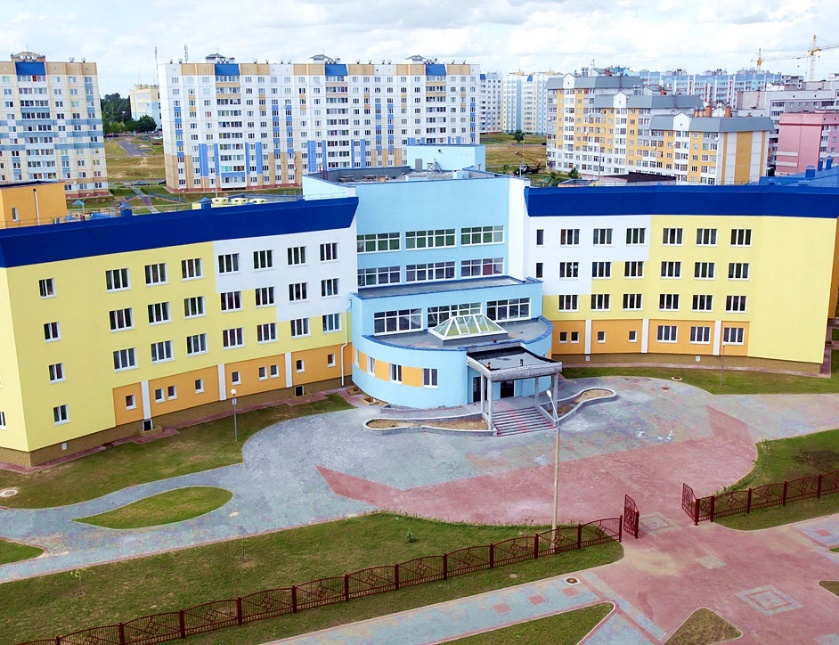 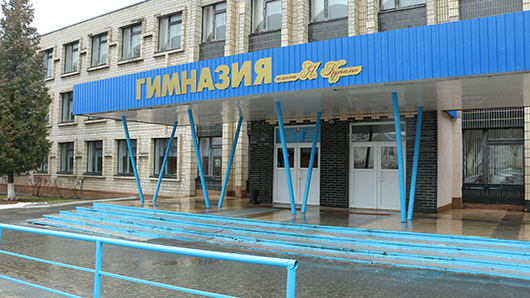 Красный №4
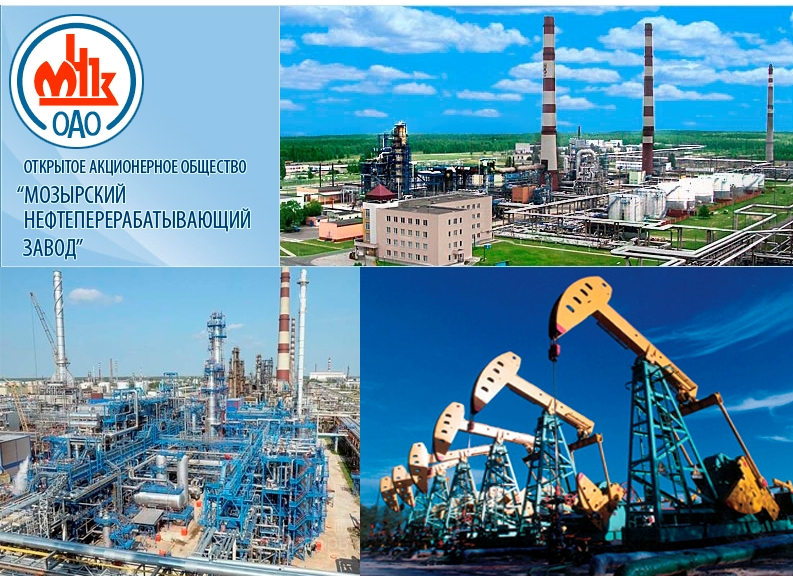 Красный №5
Мозырский государственный педагогический университет 
имени И. П. Шамякина


Мозырский драматический театр
 им. Ивана Мележа
Зеленый №1
«Мозырские овраги»
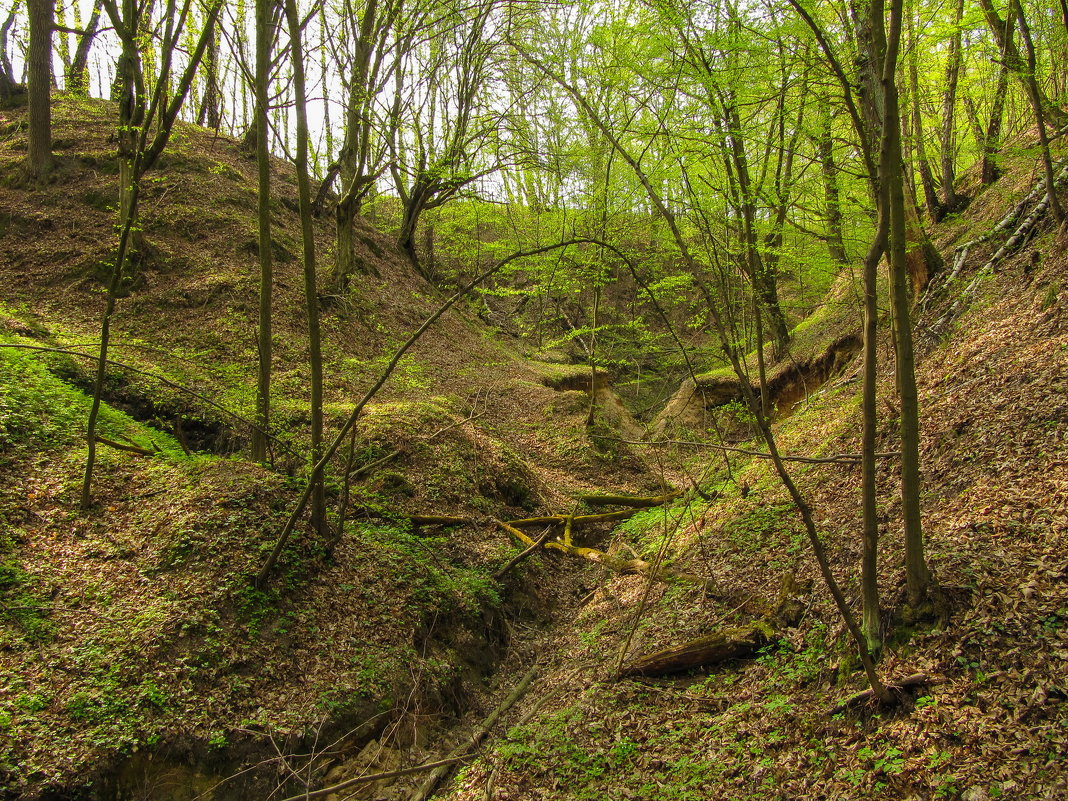 Зеленый №2
Мозырский район  граничит с Калинковичским, Хойницким, Наровлянским, Ельским, Лельчицким и Петриковским районами
Зеленый №3
Совхоз - комбинат «Заря»
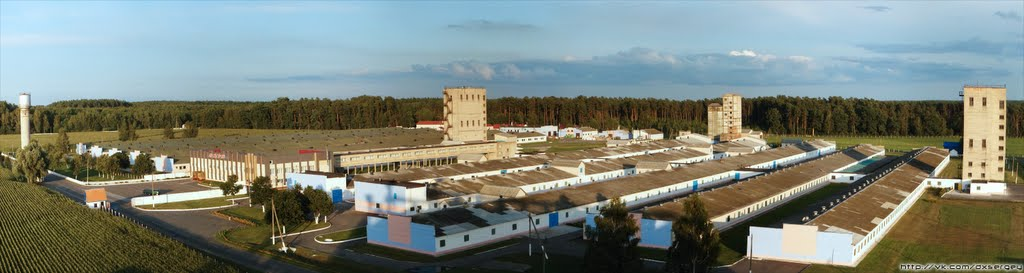 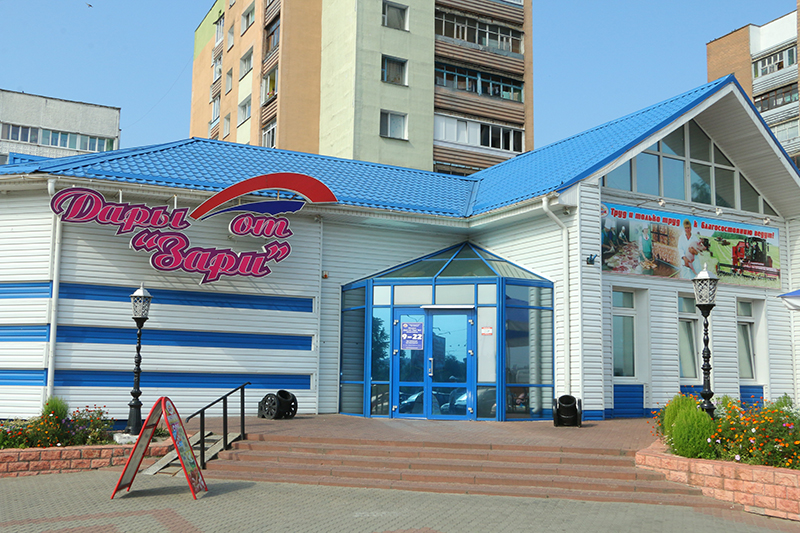 Зеленый №4
Лесопарк «Молодежный»
Горнолыжный комплекс «Мозырь»
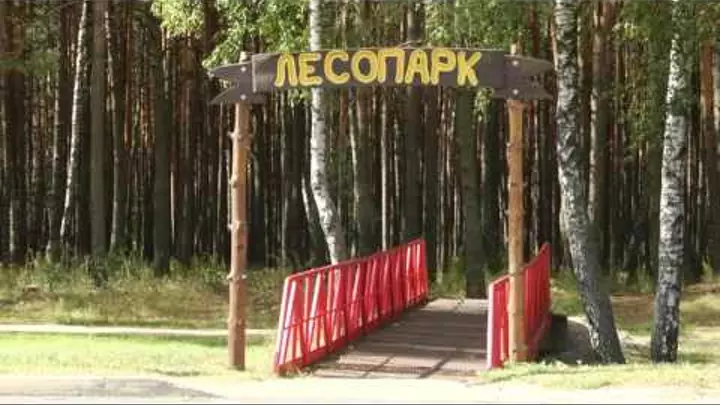 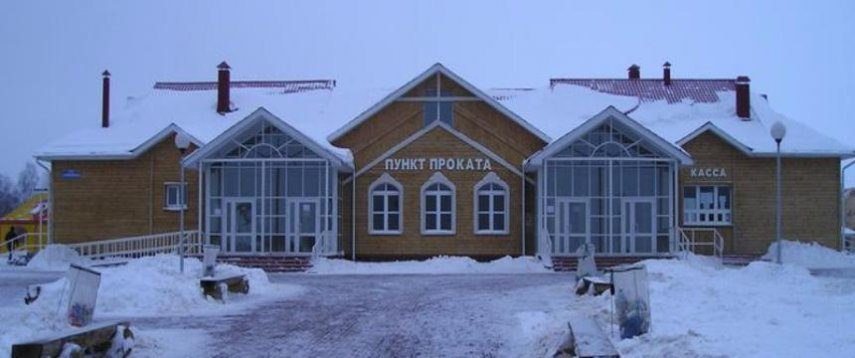 Зеленый №5
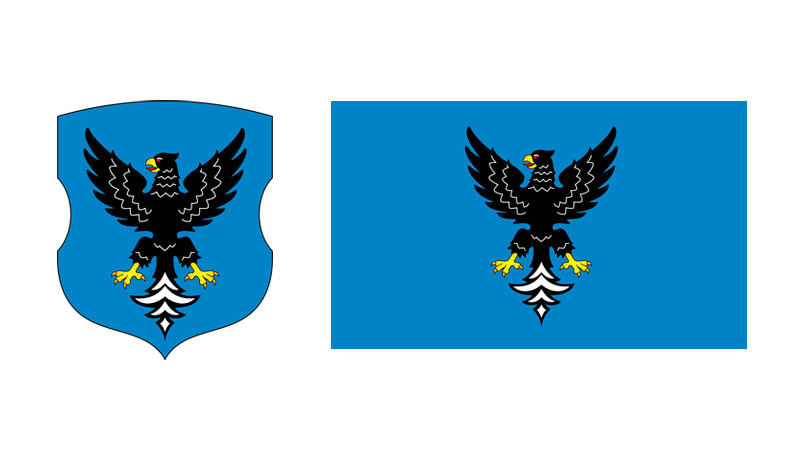 МОЯ МАЛАЯ РОДИНА
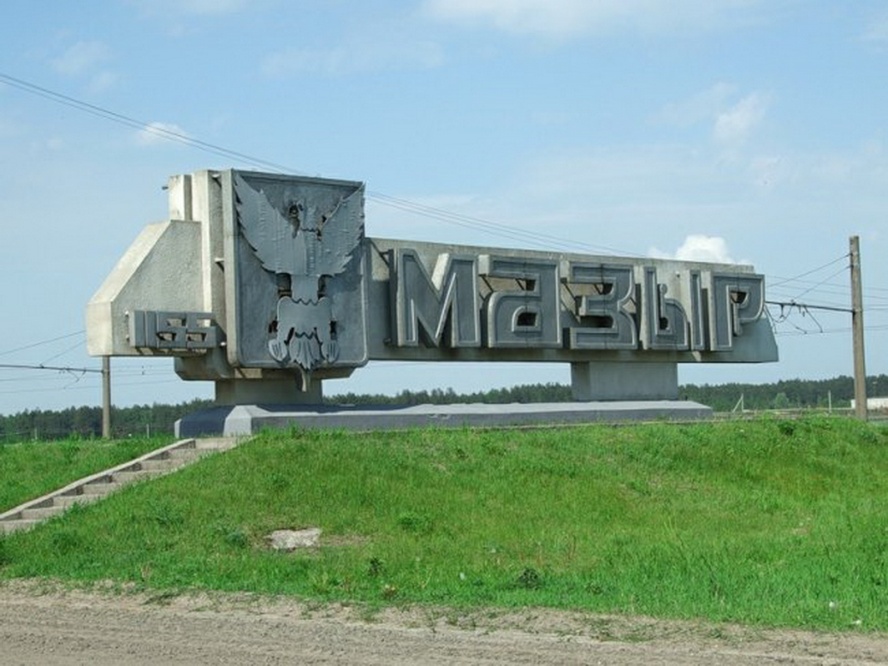